Formation sur la réponse aux urgences
24 – 28 Sept 2012
Se présenter
Nom
Organisation
Poste
En quoi la réponse aux urgences vous intéresse?
Objectifs
Meilleures connaissances des normes Sphère et de leur application
Renforcement des compétences pour développer et mettre en œuvre des évaluations d’urgence de qualité
Maitriser l’analyse des informations d’une évaluation pour développer une stratégie d’intervention
Objectifs
Savoir mener une analyse pour décider quand une réponse basée sur le cash/coupons est appropriée
Connaissance des éléments essentiels d’une proposition de projet d’urgence
Intro à Sphère: Objectif
Se familiarser avec le projet Sphère, la Charte Humanitaire et le manuel.
Les buts de Sphère:
Créer un language de travail commun
Améliorer l’efficacité des interventions humanitaires
Améliorer la redevabilité et la transparence
Améliorer la qualité des programmes
Outils pour mettre les principes et valeurs en action
IntroductionQu’est-ce que  Sphère?
La Charte Humanitaire
Eau, assainissement et promotion de l’hygiène
Sécurité alimentaire et nutrition
Abris, habitat et articles non alimentaires
Action sanitaire
Edition 2011
Le Code de conduite
Chaque chapitre contient:
Les principes de protection
•	Standard minimum
Standards essentiels
•	Actions clés
•	Indicateurs clés
•	Notes d’orientation
Se familiariser avec le manuel Sphère
Repérez et marquez ces sections dans votre manuel pour vous permettre de trouver rapidement les sujets clés :
		- La Charte Humanitaire
		- Les principes de protection
		- La table des matières pour chaque 	chapitre technique
		- Le Code de Conduite
La Charte Humanitaire
“En tant qu’agences humanitaires aux niveaux local, national et international, nous nous engageons à promouvoir et à respecter les principes de cette Charte, et à appliquer les standards minimums dans les efforts que nous accomplissons pour venir en aide aux personnes touchées par une catastrophe et les protéger.”
Rôles et obligations (p.23)
Les personnes touchées par une catastrophe pourvoiront à leurs besoins élémentaires en tout premier lieu grâce à leurs propres efforts.
Nous reconnaissons la responsabilité et le rôle primordiaux de l’État concerné de venir en aide aux populations affectées. 
Les populations affectées ont le droit  à la protection, à  l’assistance et à la sécurité. Les Etats et les belligérants sont légalement tenus de faire valoir ces droits.
Notre rôle d’assistance met en évidence une réalité : ceux qui sont premièrement responsables ne sont pas toujours totalement en mesure d’assumer ce rôle, ou ne souhaitent pas l’assumer.
Message Clé
la philosophie du Projet Sphère se fonde sur deux convictions essentielles :
la première est que les personnes touchées par une catastrophe ou un conflit armé ont le droit de vivre dans la dignité et, par conséquent, de recevoir l’assistance dont elles ont besoin
la seconde est que tout ce qui est possible doit être fait pour alléger la souffrance humaine résultant d’une catastrophe ou d’un conflit armé.
Code de conduite : Objectifs
Se familiariser avec le code de conduite de la Croix Rouge, du Croissant Rouge et des ONG
Réfléchir à nos forces et faiblesses au sein du réseau Caritas
Partager des expériences sur les défis et les succès dans l’application du Code de Conduite.
Exercice
Identifier un principe qui, selon votre expérience, est bien appliqué au sein de votre organisation 
Identifier un principe qui, selon votre expérience, a besoin d’être renforcé au sein de votre organisation
Messages Clés
Le Code de Conduite est un engagement partagé au sein du réseau Caritas. 

L’accent que le secteur humanitaire met sur la redevabilité a des implications sur notre manière de travailler et, en particulier, sur notre comportement envers les bénéficiaires.
Les Standard essentiels: objectif
Se familiariser avec les standards essentiels et savoir comment les appliquer.
Questions
1. Donnez des mesures pratiques pour atteindre ce standard, rėpondre aux indicateurs et mener ces actions dans un contexte d’urgence?
Message Clé
Les standards essentiels sont des standards fondamentaux relatifs aux processus et sont communs à tous les secteurs.

On ne peut donc atteindre les standards spécifiques de chaque chapitre technique sans appliquer en parallèle ces standards essentiels
Dėfinitions  - Objectif
Comprendre la différence entre standard minimum, action clé, indicateur & note d’orientation.
Définitions
Les Standards sont de nature qualitative et précisent les niveaux minimums à atteindre au cours de l’intervention humanitaire. Leur champ d’application est universel. 

Les Actions Clés sont des activités suggérées pour atteindre le standard minimum. Elles ne sont pas forcément applicables dans tous les contextes.
Définitions
Les Indicateurs sont des signaux qui permettent de mesurer l’atteinte du standard minimum. Ils peuvent être qualitatifs ou quantitatifs.

Les Notes d’Orientation  fournissent une information supplémentaire, diffusent l’expérience, éclairent les domaines controversés et aident à utiliser les indicateurs correctement dans le contexte.
Analysez & Catégorisez
Identifier les standards et les actions clés, les indicateurs et les notes d’orientation qui se rattachent à chaque standard. Il n’y a qu’une action, un indicateur et une note d’orientation par standard.
Exercice Scenario
* Quel(s) standard(s) s’applique(nt) au scenario?
* Quelles actions clés devrions-nous prendre?
* Quels sont les indicateurs que nous devons atteindre?
* Quelles notes d’orientation seraient les plus appropriées dans notre stratégie pour atteindre le standard minimum?
Messages Clés
Les standards sont universels et nous devons nous efforcer des les atteindre. 
Les actions clés sont des activités suggérées pour atteindre les standards.
Les indicateurs permettent de mesurer l’atteinte du standard et peuvent varier suivant les contextes.
Messages Clés
Un indicateur ne peut pas être utilisé à la place d’un standard. 
Les indicateurs peuvent être qualitatifs ou quantitatifs. Ils peuvent être adaptés selon le contexte.
Les standards Sphère indiquent un minimum et peuvent être dépassés.
Pourquoi une méthodologie de l’évaluation?
L’évaluation est un élément essentiel du processus de planification des programmes. Elle fournit l’information qui servira de base aux décisions. 
Une bonne information ne garantit pas un programme satisfaisant, mais une mauvaise information aboutit de façon quasi certaine à un mauvais programme.
Evaluation d’urgence: Objectifs
Etre capable de planifier et mener des évaluations d’urgence participatives
Comprendre l’importance du processus d’évaluation. 
Etre capable de développer un processus d’évaluation d’urgence approprié au contexte.
Identifier les bonnes pratiques pour l’évaluation des besoins en urgence  et les actions nécessaires pour assurer de meilleures pratiques dans le futur.
Etude de cas - questions
Qu’est-ce que la partenaire a fait de bien?
Qu’aurait-il pu faire mieux?
Exercice - discussion
Pensez à deux ou trois recommandations principales que vous pourriez faire au partenaire pour qu’il mette en oeuvre de bonnes pratiques lors de futures évaluations des besoins en urgence.
Pourquoi faisons-nous des évaluations?
Pour décider de la nécessité d’intervenir.
Pour identifier les besoins prioritaires
Pour cibler l’intervention
Pour apporter un complément aux interventions du gouvernement
Pour développer une stratégie d'intervention appropriée
Pour accéder à des ressources afin de démarrer une intervention d’urgence rapidement
Mener de bonnes évaluations - astuces
Faites attention à qui vous parlez
Ne vous concentrez pas sur les chiffres, mais plutôt sur ‘pourquoi, quoi, comment, qui’
Documentez votre choix d’échantillonnage
Analysez vos informations sur le terrain (le jour même ou le lendemain) 
Collectez seulement l’information que vous utiliserez
Astuces (suite)
Définissez une durée pour l’évaluation ( 3 jours max)
Variez les méthodes, restez simple
Réévaluez la situation et faites des ajustements si nécessaire
Adoptez une approche par phase
Resources
Lignes directrices pour l’évaluation des situations d’urgence (Fédération Internationale de la Croix Rouge)
Les listes de contrôle dans les chapitre techniques du manuel  Sphère
Le Guide suffisamment bon (mesure de l’impact et redevabilité en situation de secours d’urgence)
Messages Clés
Les évaluations initiales devraient être menées dès que possible lorsqu’il y a une situation d’urgence
Confirmez l’urgence de la situation,  des besoins et dans quelle mesure notre intervention est nécessaire
L’évaluation initiale doit permettre de prendre la décision du type de réponse à apporter dans la phase immédiate
Les évaluations doivent donner l’information de où on doit intervenir
Les évaluations permettent de mobiliser des fonds rapides pour les interventions d’urgence
Planification: Objectifs
Identifier les besoins d’information pour prendre des décisions clés lors d’une réponse aux situations d’urgence.
Réviser les approches de planification d’une évaluation des situations d’urgence.
Mettre en pratique les compétences de planification d’une évaluation sur la base d’un scenario.
Sur la base des informations du scenario, planifiez une évaluation initiale d’urgence et déterminez: 
POURQUOI – l’objectif de l’évaluation
QUOI -  l’information à collecter
COMMENT – quelles méthodes
QUI – les informateurs clés 
c.a.d: vos besoins d’information dans la phase immédiate
Sur la base de l’information du second scenario, planifiez une évaluation (suivante) des besoins et déterminez: 
POURQUOI – l’objectif de l’évaluation
QUOI -  l’information à collecter
COMMENT – quelles méthodes
QUI – les informateurs clés 
c.a.d: vos besoins d’information dans la phase des premières semaines de la crise
Sur la base de l’information du troisième scenario, planifiez une troisième évaluation des besoins et déterminez: 
POURQUOI – l’objectif de l’évaluation
QUOI -  l’information à collecter
COMMENT – quelles méthodes
QUI – les informateurs clés 
c.a.d. Vos besoins d’infomation à ce stade de la crise
Messages Clés
Evaluation précise et adaptée à la phase de l’urgence.
L’évaluation des situations d’urgence est un processus itératif. Il faut planifier de réévaluer face à l’évolution du contexte de la crise
S’assurer: de collecter l’information au bon moment - de sa fiabilité et son utilité.
Messages Clés
La précision est souvent un défi pour la collecte des chiffres/statistiques. Utilisez des sources secondaires et concentrez votre collecte d'information de première main sur les aspects qualitatifs: comment les personnes affectées vont et quelles sont leurs stratégies d’adaptation.
Messages Clés
Une bonne planification est essentielle.  La planification signifie de décider: qui devrait faire partie de l’équipe d’évaluation; où se rendre et à qui parler; quelle information est requise; quelles méthodes utiliser pour recueillir l’information.
Biais & Triangulation: Objectif
Réfléchir aux biais et préjugés qui existent dans toute évaluation et identifier les moyens de les minimiser
3
4
Arbres en
en fleurs
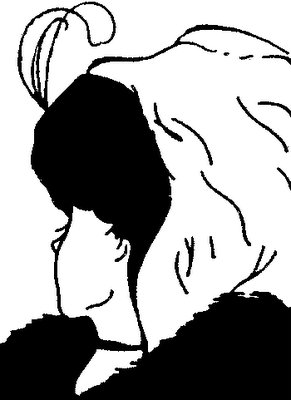 Analyse des parties prenantes: Objectif
Les participants sont capables d’identifier les parties prenantes dans une situation d’urgence et ceux qui devraient prendre part à l’évaluation.
Parties prenantes
Parties prenantes –les personnes, groupes ou institutions, qui peuvent avoir un intérêt ou une influence sur le projet.   
Intérêt fait référence à ce que les gens peuvent gagner ou perdre, leurs attentes ou les ressources investies.
Influence fait référence au pouvoir de l’autorité de décision, à l’aptitude d’influence sur les activités ou les autres parties prenantes d’une façon aussi bien positive que négative.
Exercice
Sélectionner 4 parties prenantes du scenario
Proposez le niveau d’implication dans l’évaluation, et dans le processus de développement du projet
Messages Clés
Les communautés ne sont pas homogènes. Il est primordial de comprendre la composition des groupes variés & sous-groupes au sein de la communauté.
Chaque groupe a des intérêts particuliers (ce qu’il a à perdre ou à gagner) & de l’influence (positive ou négative) qui doivent être pris en compte dans l’évaluation. 
Une bonne analyse des parties prenantes est la base d’une bonne analyse du genre et des vulnérabilités.
Quelle information collecter: Objectif
Etre capable de préparer un outil approprié pour une évaluation d’urgence.
Exercice
La liste de contrôle peut guider un interview ou une autre méthode participative pendant l’évaluation – c’est une liste d’informations requises, pas une liste de questions pour un interview.  
Faites référence au scenario de la session 1.7 et le document  1.7.2 – tableau de planification d’évaluation.  
En utilisant Sphère, développez une liste de contrôle  indiquant les informations qui doivent être recueillies  pendant la 2ème évaluation.
Oui/Non Exercice de réflexion
Revisitez votre liste et pointez les besoins d’information qui peuvent être éliminés
Faire des marques rouges à côté des besoins d’information qui peuvent être éliminés
Messages clés
Une bonne compréhension de la nature exacte du problème est nécessaire afin de définir un projet qui répond aux besoins les plus immédiats et de plus long terme. 
Une bonne évaluation des besoins est essentielle pour le développement d’un bon programme.
Sphère fournit des listes de contrôle pour la sécurité alimentaire, la santé, les abris et WASH qui peuvent être utilisées comme références lors de la conduite d’une évaluation des besoins.
Messages Clés (suite)
L’accent de l’ évaluation doit être mis sur le processus, pas sur l’outil.
Ne pas réinventer la roue mais adaptez les outils au contexte local et à vos besoins d’information. 
Evitez d’utiliser des questions fermées dans les évaluations ; utilisez plutôt des questions ouvertes, permettant d’enrichir l’information obtenue.
Faire des interviews: Objectif
Savoir quoi faire et ne pas faire lors de la conduite d’un interview.
Exercice d’interview
Révisez le premier scenario (17 août) de la session 1.7 et planifiez la première phase de l’ évaluation
Messages Clés
Pour faire un bonne interview, on doit: 
Etre préparé et utiliser une liste de contrôle
Se présenter aux leaders communautaires 
Demander la permission de conduire une interview
S’asseoir, se comporter et s’habiller de manière appropriée selon les normes socio-culturelles locales
 Montrer de l’empathie à l’endroit de la personne interviewée;
Etre polis
Eviter de susciter des attentes 
Eviter des questions  biaisées
Messages Clés (suite)
Décidez avec précaution qui interviewer, selon l’information requise et en prenant compte des considérations culturelles; par exemple interviewer les hommes et les femmes séparément et dans un environnement familier.  
Etre capable de mener des interviews structurées et semi-structurées, & d’utiliser plutôt des questions ouvertes.
Ciblage: objectif
Introduire des options de ciblage différentes & révisez les stratégies de ciblage.
Questions
Quelles ressources allez-vous allouer à chaque village? 
Quels critères allez-vous utiliser pour cibler les villages et les familles?
Messages Clés
La raison du ciblage est de couvrir les besoins des plus vulnérables, tout en fournissant une assistance efficace et en minimisant le risque de dépendance.
Le ciblage se place à 2 niveaux: géographique (quelle(s) communauté(s) cibler) & bénéficiaire (quelles familles/individus dans la communauté).
Messages Clés (suite)
Les équipes d’évaluation doivent régulièrement comparer les résultats de différentes zones pour développer une vue d’ensemble des différents niveaux d’impact, afin de prioriser les zones les plus touchées.

Un ciblage général des familles affectées est souvent la stratégie de ciblage efficace la plus rapide, bien qu’un appui supplémentaire pour les plus vulnérables est souhaitable, si vous avez les ressources et capacités.
Messages Clés (suite)
Les décisions de ciblage influent sur et dépendent de l’échelle du programme (la taille) . L’échelle dépend de vos ressources financières  et de la capacité de votre organisation (personnel, compétences, logistique).
Des ressources limitées impliquent de faire des choix. Lorsqu’on décide qui cibler, mettre l’accent sur l’impact plutôt que de partager largement. N’essayez pas de tout faire partout.
Utilisez un processus participatif lorsque possible.
Les décisions de ciblage doivent être réexaminées dans le temps
Objectifs – outils d’analyse
Les participants comprennent l’importance d’une bonne analyse de l’information collectée pendant l’ évaluation.
Les participants réfléchissent à des outils variés qu’ils peuvent utiliser pour analyser les résultats de l’ évaluation.
Les participants développent leur capacité d’analyse de problème.
Travail de groupe
Quels types d’outils et de méthodes utilisez-vous pour analyser l’information collectée pendant la phase d’évaluation? Soyez très spécifique.  

Quels sont les défis ou difficultés que vous expérimentez habituellement dans le processus d’analyse? Veuillez discuter en particulier:
Les difficultés liées au processus
Les difficultés liées à l’utilisation d’outils spécifiques
Exercice
Remplir la matrice d’information par lieu sur la base des résultats de l’ évaluation faite par votre équipe
Exercice
Remplir la matrice de priorités sur la base de l’information de la matrice par lieu. 
Problèmes dans la colonne verticale
Les groupes dans l’horizontale
Exercice
Remplir la matrice de priorités sur la base de l’information de la matrice par lieu. 
Problèmes dans la colonne verticale
Les groupes dans l’horizontale
L’analyse
L’analyse est le processus par lequel une synthèse est faite des informations émanant de l’évaluation, de façon à répondre aux questions suivantes relatives aux vulnérabilité et aux capacités :
Quels sont les principaux problèmes ?
Qui est touché par ces problèmes ?
Quelles sont les capacités de la population sinistrée ? Dans quelle mesure parvient-elle à faire face à ces problèmes ?
La population sinistrée bénéficie-t-elle d’une autre aide ?
Quel est notre capacité de répondre efficacement?
Notre intervention est-elle nécessaire ? Si tel est le cas, quel type d’intervention est requis
Messages Clés
L’ évaluation et l’analyse se chevauchent souvent dans la réalité, même si elles sont présentées comme 2 étapes distinctes dans le cycle de projet
Vous devez analyser l’information de façon continue, tout au long de l’évaluation. Ne laissez pas l’analyse pour la fin.
Messages Clés (suite)
Dans les phases initiales de l’urgence, l’analyse peut être mieux faite en organisant l’information, en identifiant les risques et en priorisant les besoins. Une matrice de classement représente une bonne façon d’identifier les niveaux de priorité entre plusieurs  problèmes clés, avec des critères incluant ce que les différentes catégories de gens voient comme leurs priorités les plus essentielles. Des critères tels que les lacunes et les capacités peuvent ensuite être appliqués à la matrice de de priorités.
Messages Clés (suite)
L’arbre à problème peut être un bon outil pour analyser & comprendre les problèmes pour le moyen et long termes. L’énoncé du problème central doit être défini avec attention: il devrait être lié à la situation, pas trop général; il ne devrait pas être l’absence d’une solution; & il doit dire Qui, Quoi, Où.
Objectif
Pratiquer l’analyse des lacunes & l’analyse des capacités pour décider des problèmes auxquels répondre.
Exercice
En utilisant les documents d’analyse des capacités et d’analyse des lacunes, révisez la matrice de priorités et décidez sur quels problèmes vous voulez vous concentrer

Soyez prêts à défendre vos choix
Travaux en paires
En paires discutez des leçons apprises basées sur votre expérience de la coordination dans les urgences
Messages Clés
Il n’est pas nécessaire de répondre à tous les problèmes identifiés à travers l’analyse des problèmes car d’autres agences peuvent en faire une partie, & il se peut que nous n’ayons pas la capacité d’y répondre efficacement.
S’il y a un besoin essentiel non couvert & nous n’avons pas la capacité d’y répondre correctement, nous devons alors faire le plaidoyer pour que quelqu'un d’autre y réponde plutôt que de mal le faire.
L’analyse des lacunes nous dit ce que les autres agences font et nous aide a ajuster notre ciblage.
Messages Clés
Nous ne devons pas retarder la réponse aux besoins urgents et essentiels à cause de lacunes dans  l’information.
L’analyse des lacunes et les décisions de programmation doivent être régulièrement révisées sur la base des changements dans le contexte.  
L’analyse des capacités nous dit ce que sont nos forces et nos faiblesses, et ceci doit nous guider pour la décision des secteurs dans lesquels on intervient.
Ecriture de proposition d’urgence: Objectif
Les participants sont capables de préparer une proposition d’urgence de qualité, logique, structurée et complète
Remue-meninges
Qu’est-ce qu’une bonne proposition d’urgence?
Un exemple de format
Distribuer et décrire le format
Exercice d’écriture
A l’aide de notre scenario et de l’analyse menée ces derniers jours, écrire une brève proposition d’urgence pour une intervention en réponse au problème d’abri, dans un contexte ou les marchés locaux fournissent des matériaux appropriés pour l’abri d’urgence, en quantité suffisante et à des prix raisonnables. Vous ciblez 500 familles de la commune de Nasirabad dont les cases sont écroulées mais qui sont restées au village pour reconstruire dès que possible.
Exercice d’écriture
Discuter de votre stratégie d’intervention puis écrivez:
Analyse du problème en 5 lignes maxi
Un cadre de résultats (1 but, 1 objectif et 2 Résultats Intermédiaires au max).
Activités principales
Messages Clés
Les propositions d’urgence documentent de manière structurée et logique, les décisions de l’organisation (quoi, où, qui, comment) à communiquer à certaines parties prenantes, particulièrement celles en mesure de financer l’intervention proposée. 
Il est important de garder la proposition simple et bien structurée  la rapidité de préparation est primordiale.
Utilisez une liste de contrôle pour évaluer la qualité de la proposition
Messages Clés (suite)
Les éléments essentiels d’une bonne proposition d’urgence incluent:
La description de la situation d’urgence comprenant une analyse des problèmes centraux
La stratégie d’intervention incluant un cadre des résultats, une description détaillée des activités et la structure organisationnelle.
Un plan de suivi et évaluation
Un budget  avec coûts détaillés désagrégés par type de dépense